Calculations from Chemical Equations
Chapter 9
Outline
Stoichiometry using Chemical Equations
Mole Relationships
Limiting Reagent
Percent Yield
Law of Conservation of Mass
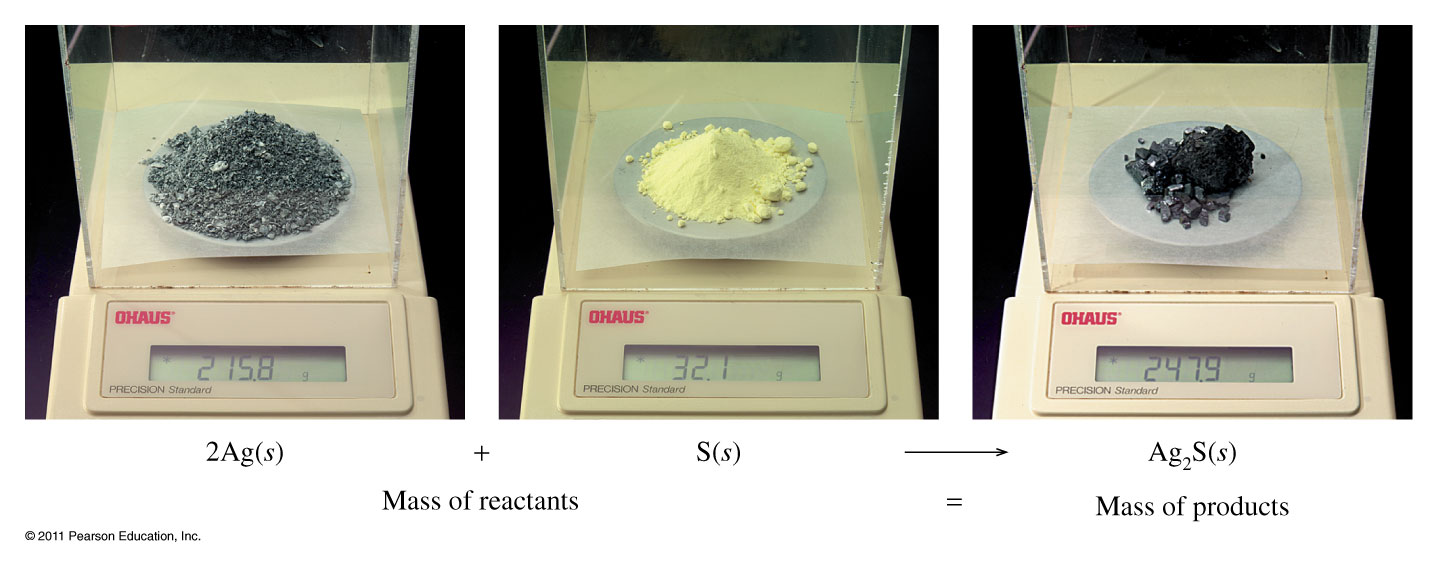 Reactants			Products      
              2 mol of Ag + 1 mol of S    	            =    1 mol of Ag2S
(2 mol)(107.9 g/mol) + (1 mol)(32.1 g/mol)  	=   (1 mol)(247.9 g/mol)
		       247.9 g	                         =   247.9 g
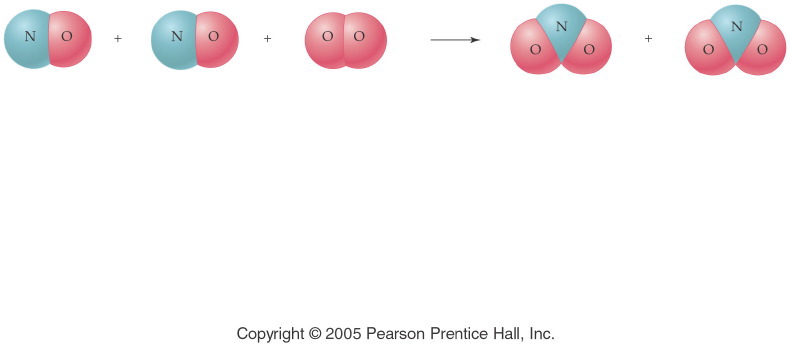 2 NO (g) + O2 (g)  → 2 NO2 (g)
[Speaker Notes: Figure: 10-00-01UN

Title:
A Chemical Equation

Caption:
Nitrogen monoxide and oxygen gas combine to form nitrogen dioxide.

Notes:
This diagram reflects the correct stoichiometry for this balanced chemical equation.  A ratio of 2:1:2 is established.]
Moles & Equation Coefficients
2 NO (g) + O2 (g)  → 2 NO2 (g)
4
2 Al (s) + 6 HCl (aq)  2 AlCl3 (aq) + 3 H2 (g)
2 atom Al + 6 molecule HCl  2 formula unit AlCl3 + 3 molecule H2

2 mol Al + 6 mol HCl  2 mol AlCl3 + 3 mol H2

2(26.98 g) Al + 6(36.46 g) HCl  2(133.3 g) AlCl3 + 3(2.016 g) H2
2 Al (s) + 6 HCl (aq)  2 AlCl3 (aq) + 3 H2 (g)
How many molecules of HCl will react with 4 atoms of Al?
How many atoms of Al are required to make  1 formula unit of AlCl3?
How many moles of H2 are made from 3 moles of HCl?
If 4 moles of AlCl3 are produced, what mass of H2 is also produced?
What mass of HCl is required to react with 1 mole of Al?
CH4 (g) + 2 O2 (g)  CO2 (g) + 2H2O (l)
How many moles of oxygen are required to react completely with 25.0 g CH4?
What mass of CH4, in grams, is required to react with 62.0 g of O2?
Calculate the mass of CO2 that can be produced by burning 3.5 moles of CH4 in excess O2.
What mass of CH4 produces 3.01 x 1023 water molecules when burned in excess oxygen?
Example - Stoichiometry
If 1.00 kg of iron(III) oxide is reacted with excess carbon monoxide gas to yield iron ore and carbon dioxide gas, how many grams of iron metal is produced? Given the unbalanced equation:
Fe2O3 (s) + CO (g)  Fe (s) + CO2 (g)
Example - Stoichiometry
Calculate the number of moles of calcium chloride needed to react with excess silver nitrate to produce 2.68 g of silver chloride.

1st - write the equation 
	(a double displacement reaction)
2nd -do stoichiometry
Example - Stoichiometry
Smelling salts contain ammonium carbonate, which can decompose to form ammonia, which acts as a mild heart stimulant.  Ammonium carbonate decomposes by the reaction:
(NH4)2CO3 (s)   2 NH3 (g) + CO2 (g) + H2O (l)

How many grams of NH3 will be formed from 0.500 g of (NH4)2CO3?
Example – Percent Yield
If 2.50 g of cadmium chloride reacts with excess sodium sulfide in aqueous solution to produce 0.97 g of cadmium sulfide, what is the percent yield? Given that the theoretical yield of the precipitate, CdS, is 1.97 g.
CdCl2 (aq) + Na2S (aq)  2 NaCl (aq) + CdS (s)
Example – Percent Yield
Copper(I) sulfide reacts upon heating in oxygen gas to produce copper metal and sulfur dioxide. Write the balanced chemical equation. 
How many grams of copper can be obtained from 500.0 g of cuprous sulfide using this process?
 If 382.6 g of copper were obtained from the reaction above, what would be the percent yield?
What mass of sulfur dioxide would be produced from 500.0 grams of cuprous sulfide?
Limiting Reactant
In a table setting, there are 1 fork, 1 knife, and 1 spoon. 
How many table settings are possible from 6 forks, 4 spoons, and 7 knives?
What is the limiting item?
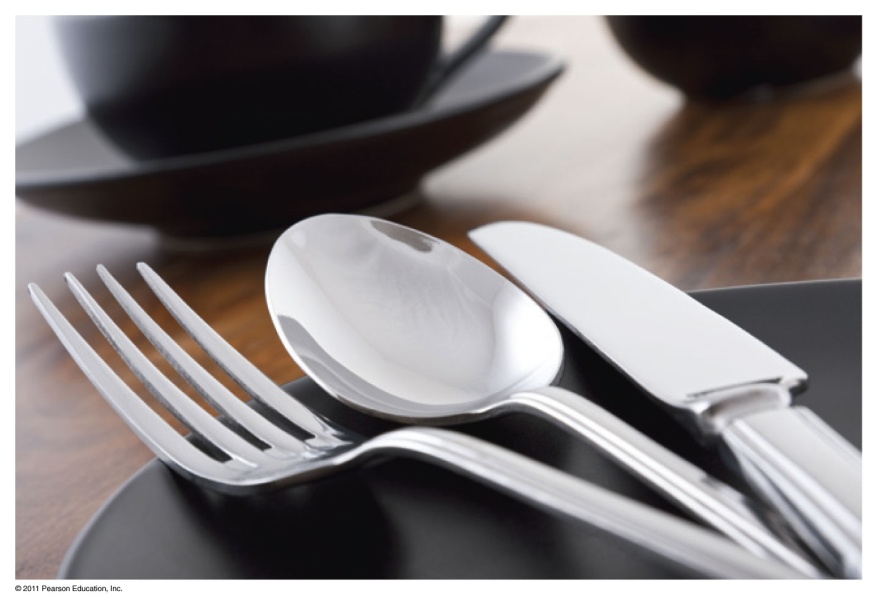 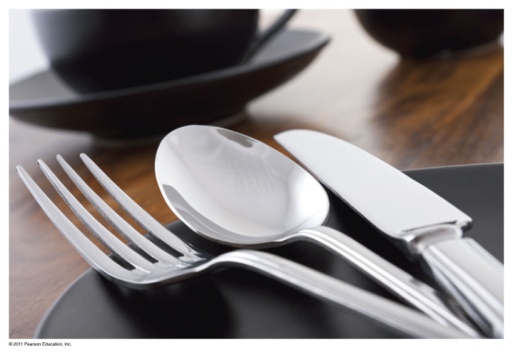 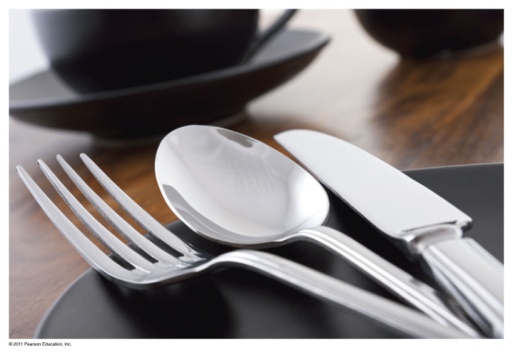 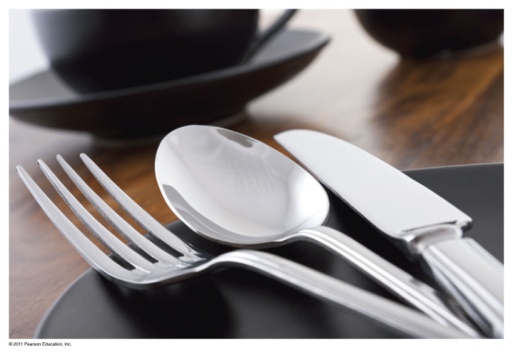 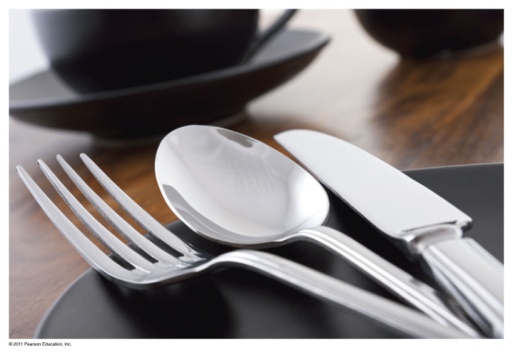 Reacting Amounts
Four table settings are possible: 
Fork + Spoon + Knife  Setting
Example – Limiting Reagent
If 12.8 g of sodium react with 10.2 g of chlorine gas, what mass of sodium chloride can be made?
2 Na (s) + Cl2 (g)  2 NaCl (s)
If 14.95 g of NaCl is produced, what is the percent yield?
Example - Limiting reactant
Chez Ronald is making Big Macs.  The formula for a Big Mac is B3M2, and is made according to the following fast food formula.
	2 M  +  3 B    B3M2
If Chez Ronald buys 28 meats and 36 buns how many Big Macs (B3M2) can he make?
We only got 11 Big Macs - What is the percent yield?
Example – Limiting Reagent
How much potassium chloride is produced from the reaction of 2.00 g potassium and 3.00 g chlorine gas?  Which is the limiting reagent?

We only recovered 3.66 g KCl.  What is the percent yield?
Mg3N2 (s) + 6 H2O (l)  3 Mg(OH)2 (aq) + 2 NH3 (g)
How many moles of Mg(OH)2 would be produced from the reaction of 0.10 mole of Mg3N2?
How many moles of NH3 would be produced from the reaction of 500. g of Mg3N2?
How many molecules of water would be required to react with 3.64 g of Mg3N2?
What is the maximum number of grams of Mg(OH)2 that can be produced by the reaction of 10.0 g of Mg3N2 and 14.4 g of H2O?
What is the percent yield if 9.4 g of Mg(OH)2 are produced?
How many grams of the excess reagent is left over?
Example – Thermochemical Stoichiometry
Consider the combustion of methane (used in our Bunsen burners):
CH4 (g) + 2 O2 (g)  CO2 (g) + 2 H2O (l) + 890 kJ

Calculate the amount of heat produced when 2.01 g of methane is burned in excess oxygen.
ATP and Energy
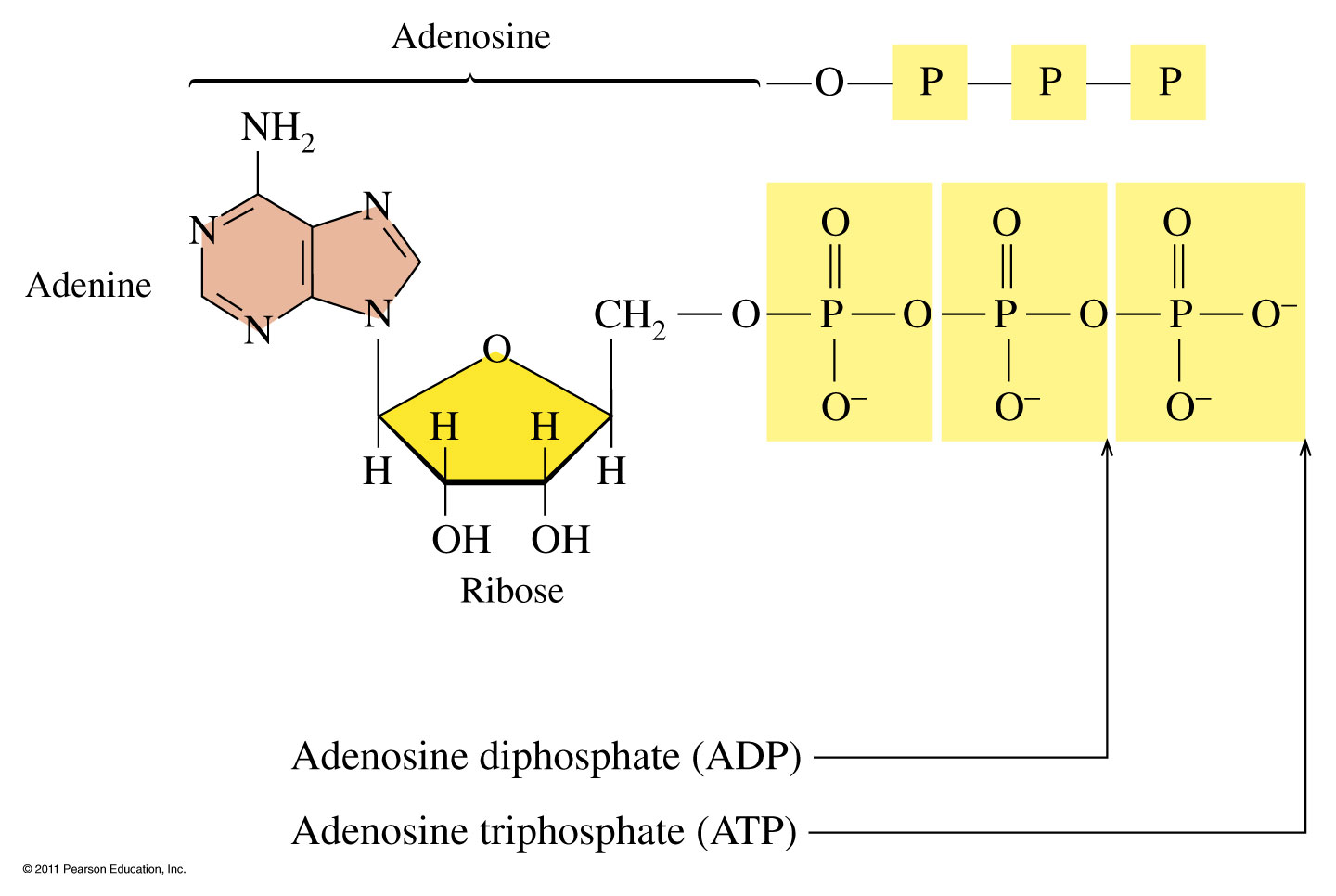 20
How are ATP and Energy related?
The formation of ATP requires 7.3 kcal/mol (31 kJ/mol) to convert ADP + Pi  to ATP
       ADP + Pi + 7.3 kcal/mol (31 kJ/mol)            ATP

The breakdown of ATP to ADP releases 7.3 kcal (31 kJ/mol).  
		ATP            ADP + Pi + 7.3 kcal/mol (31 kJ/mol)
21
What reactions occur during metabolism?
Metabolism involves  
catabolic reactions that break down large, complex molecules to provide energy and smaller molecules
anabolic reactions that use ATP energy to build larger molecules
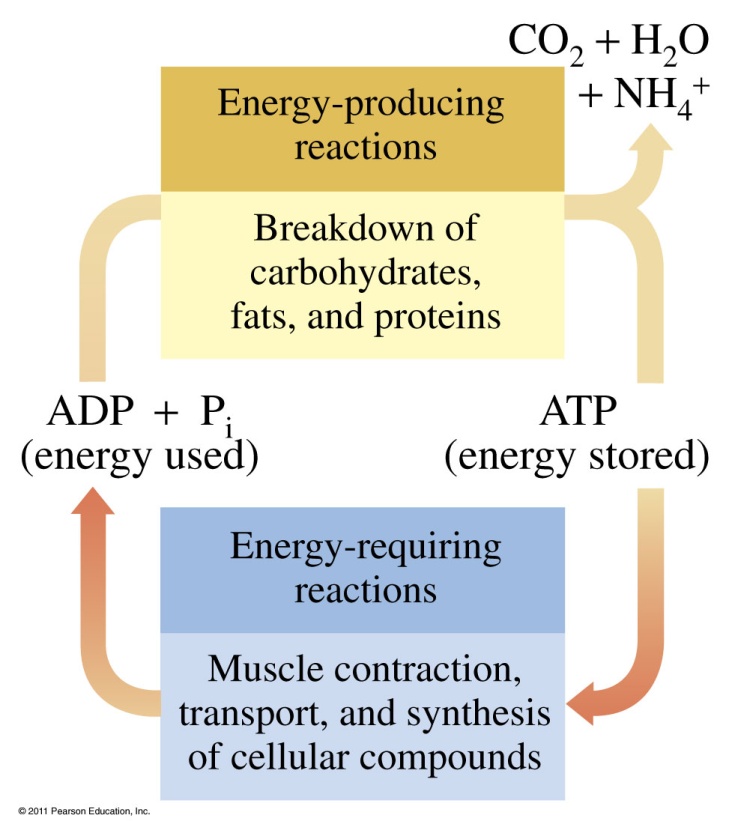 22
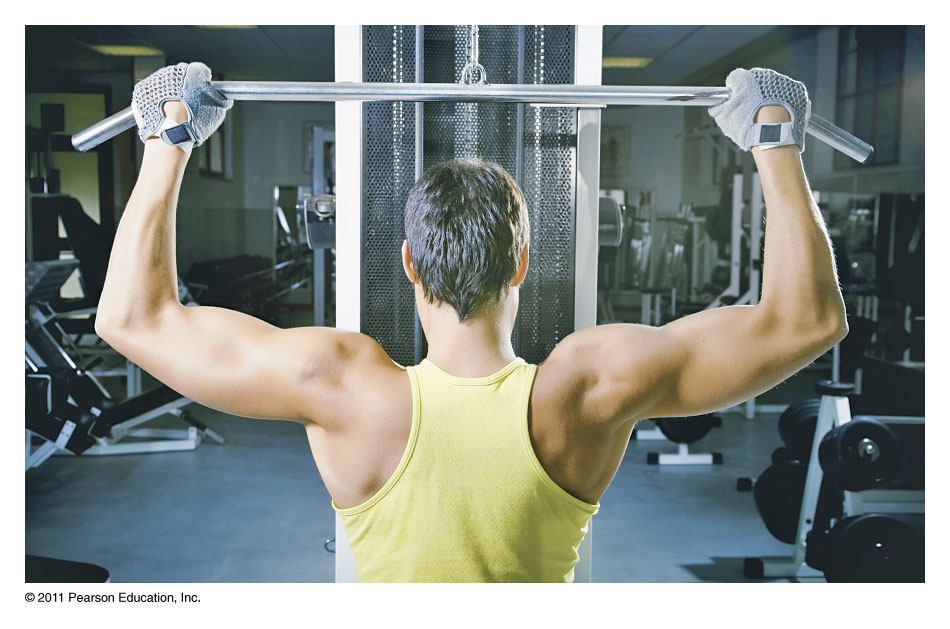 Muscle contraction uses the energy from the breakdown of ATP.
ATP and Muscle Contraction
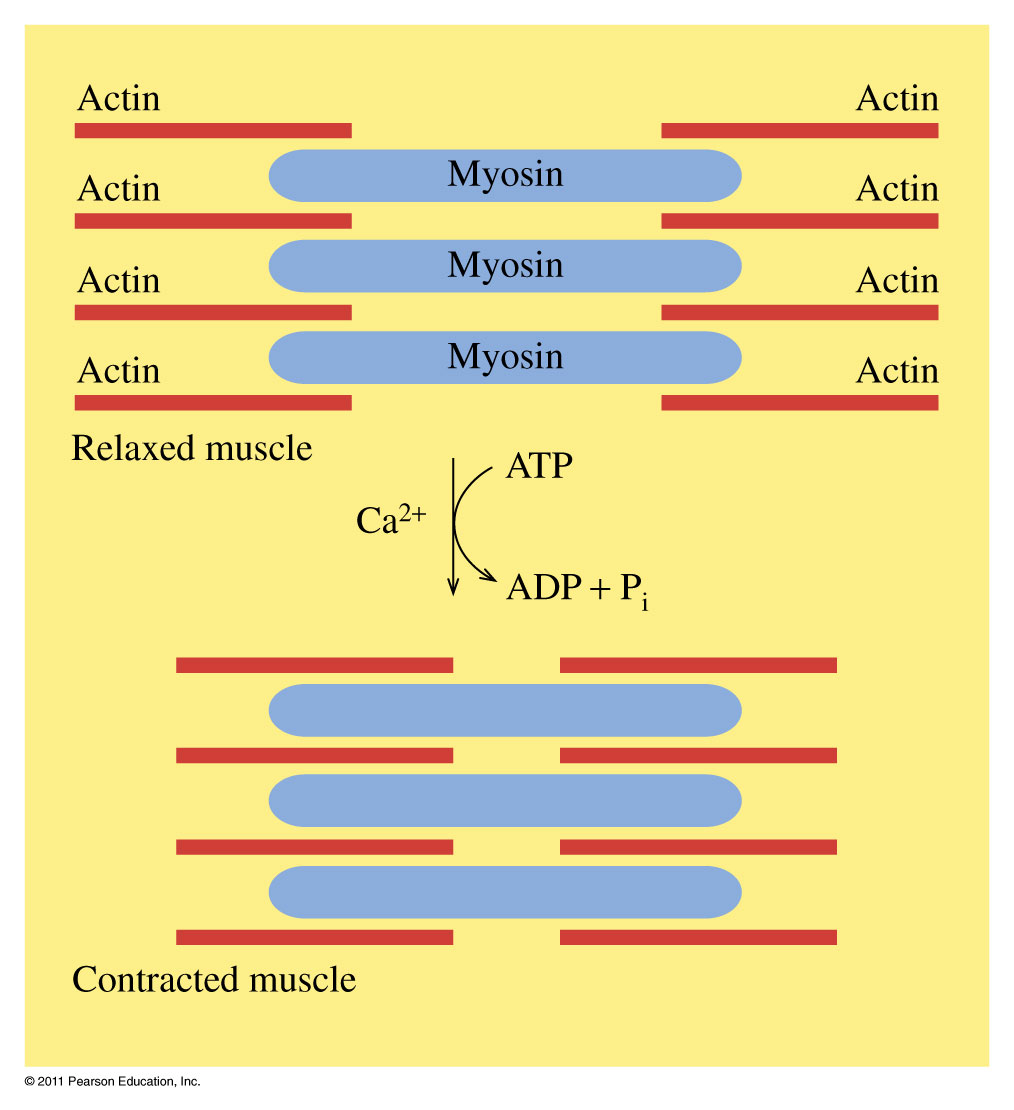 23
Energy from ATP
When ATP breaks down, the energy released can be 
used to drive an energy-requiring reaction.
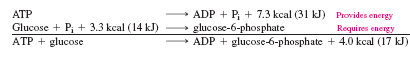 24
Learning Check
Match the following:
1)  ATP	2)  ADP + Pi

A.  used in anabolic reactions
B.  the energy-storage molecule
C.  combines with energy-requiring reactions
D.  breaks down products
25
Solution
Match the following:
1)  ATP	2)  ADP + Pi

 1   A.  used in anabolic reactions
 1   B.  the energy-storage molecule
 1   C.  combines with energy-requiring reactions
 2   D.  break down products
26